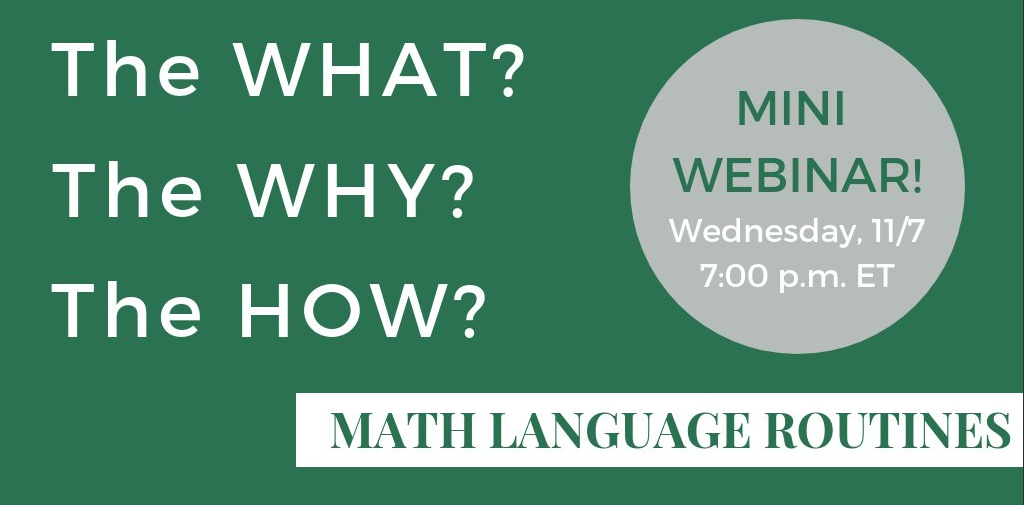 The webinar will begin shortly. While you wait, download one task from               www.achievethecore.org/math-tasks
Join the Core Advocate network!
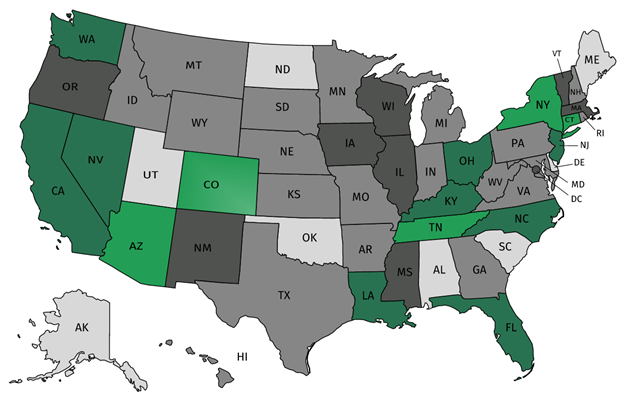 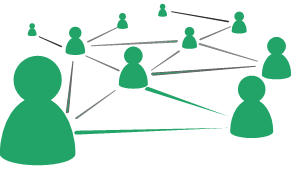 Join a national network of educators
Connect with state networks
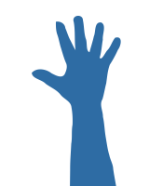 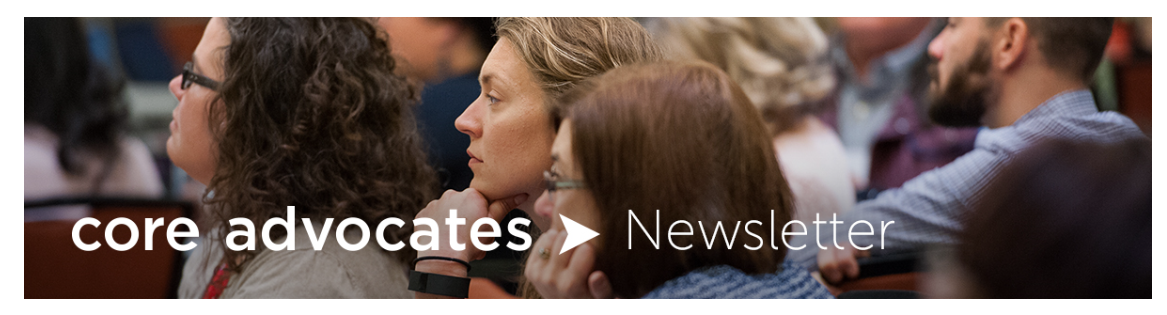 Be a part of creating new tools and resources in partnership with SAP
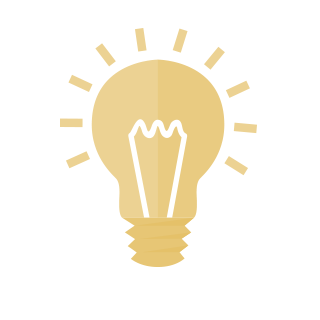 Keep up to date on free resources, upcoming SAP webinars/professional learning opportunities, job postings and more!
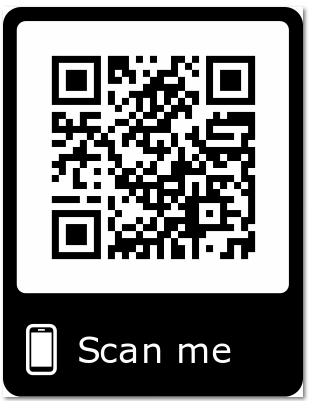 https://achievethecore.org/ca-signup
Tweet with us!
Please feel free to tweet during and after the webinar using #CoreAdvocates

Find us on Twitter!
@achievethecore
@beske3
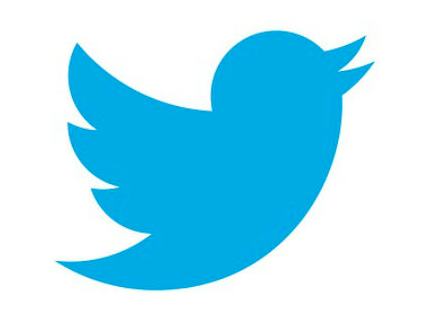 Engage with us!
During the webinar
– Questions option
– Find the handouts and 
   resources

After the webinar
– Access to recorded 
   webinar
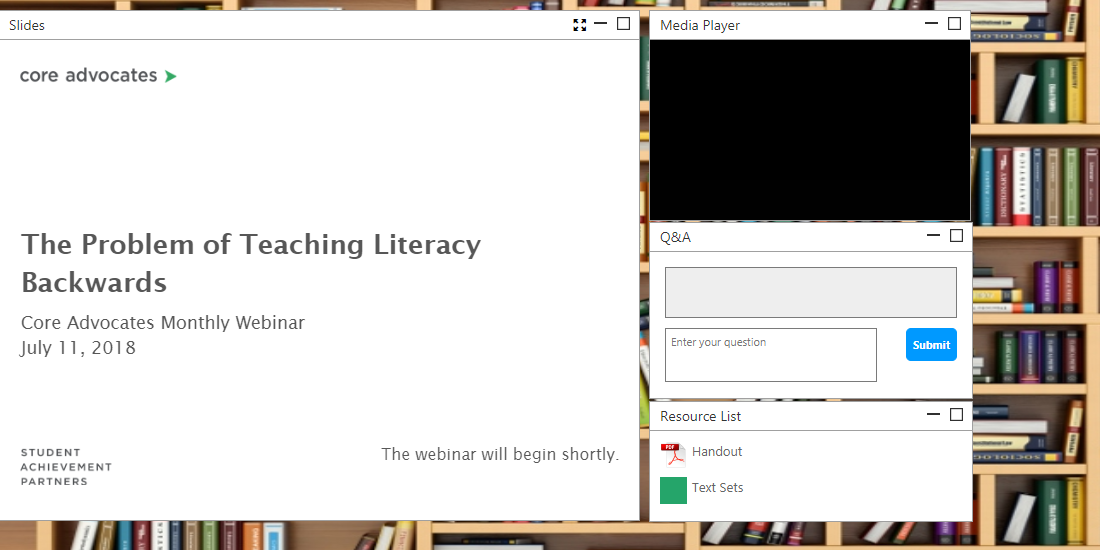 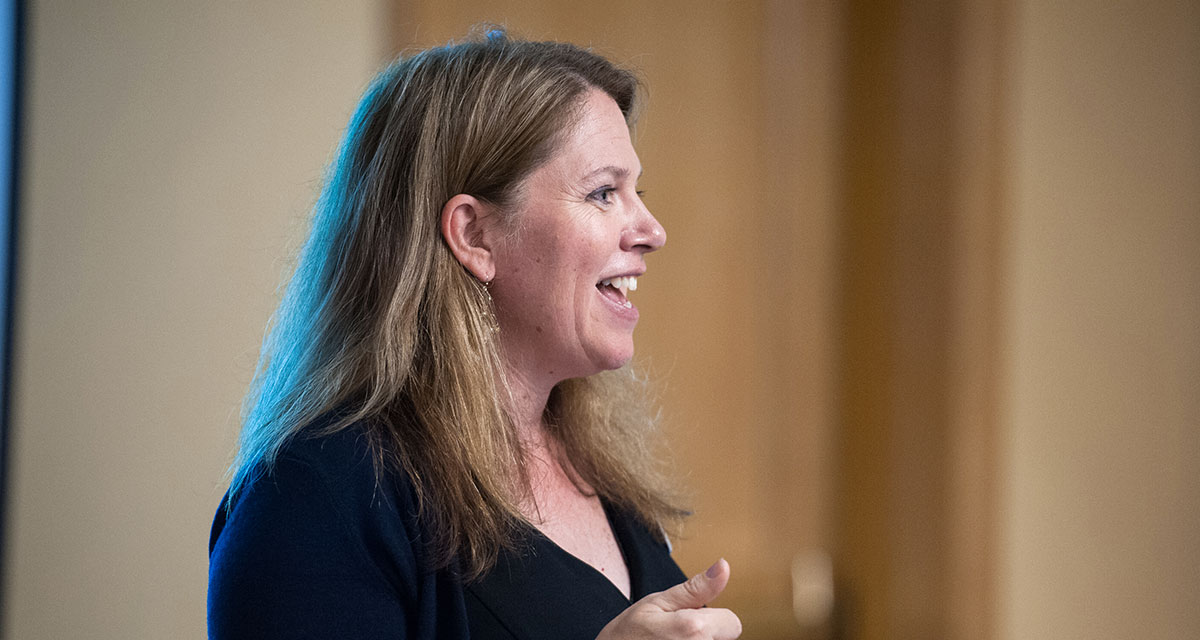 Barbara Beske
Senior Mathematics Specialist
Student Achievement Partners

bbeske@studentsachieve.net
@Beske3
Poll Question
Please share your experience with the Mathematical Language Routines.

Minimal knowledge and experience
Know a little, but haven’t tried them
Know them well
Goals of the webinar:
Goal 1: Learn what is meant by 
Mathematical Language Routines (What??)

Goal 2: Learn the purposes of 
Mathematical Language Routines (Why??)

Goal 3: Experience one routine and 
know how to find more (How??)
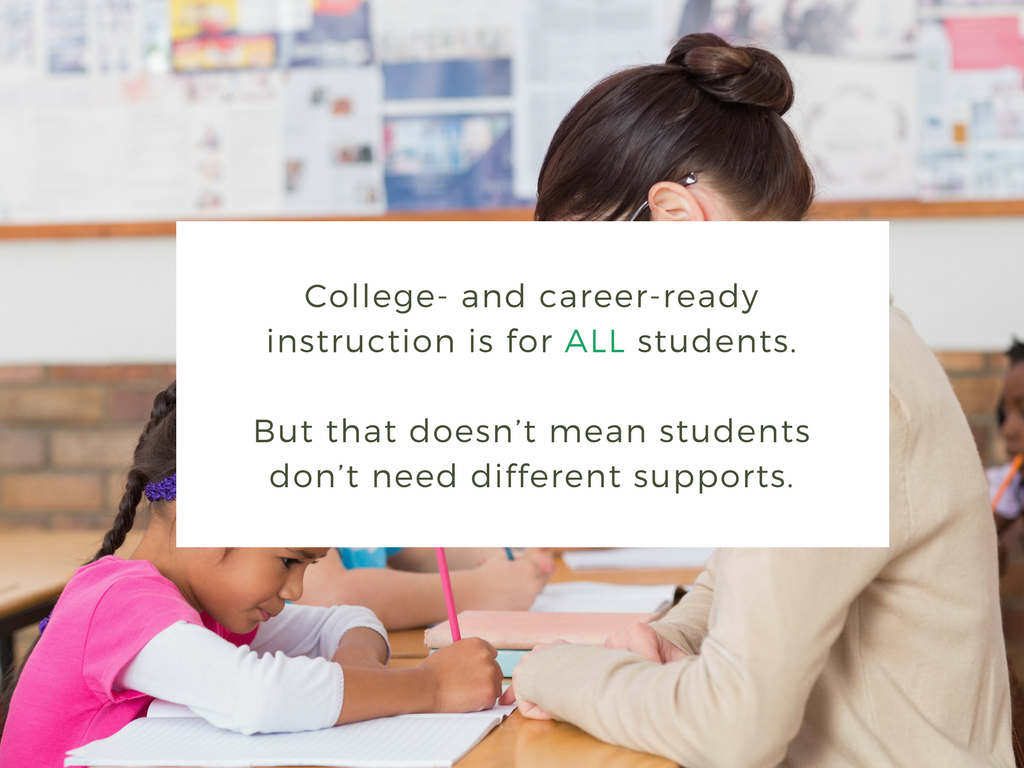 We believe that...
ELLs deserve access to challenging, grade-level content.

ELLs can and should develop English language skills by engaging with grade-level content. The Discipline-Specific Language Development that comes with grade-level content is a crucial component of any comprehensive language development strategy.

ELLs’ languages other than English should be considered a valuable asset, and leveraging ELLs’ first language in the classroom is essential.

ELLs will require different support based on their individual learning needs and their progress along the continuum of language development.
Focus Is For All Students
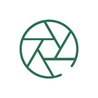 Grade-level appropriate, standards-aligned math content

Routines and activities with a mathematical purpose
Mathematical 
Language Routines
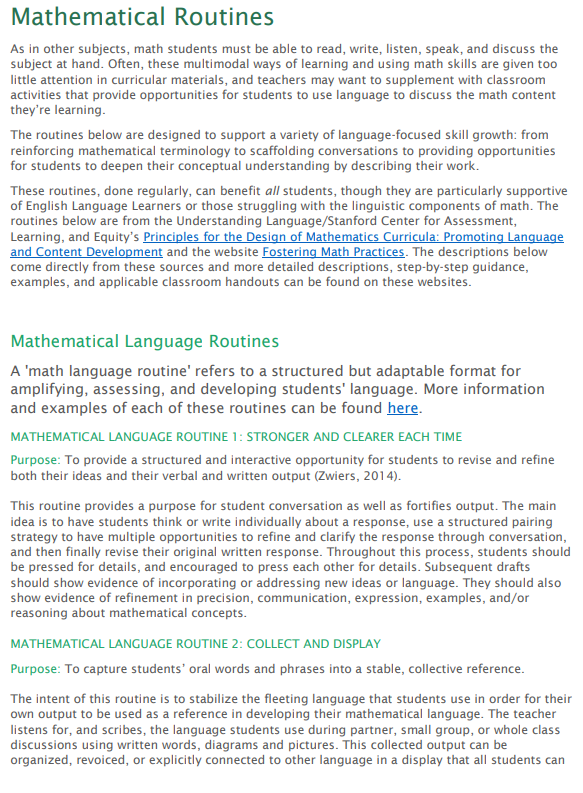 www.achievethecore.org/math-routines
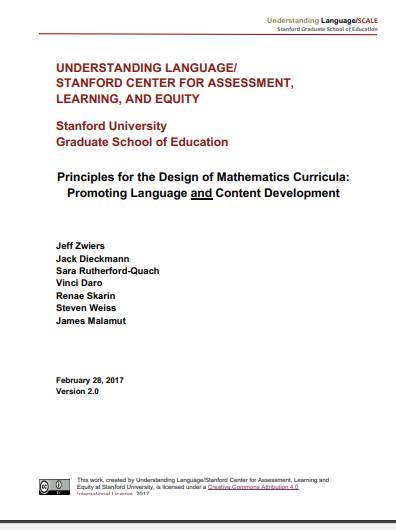 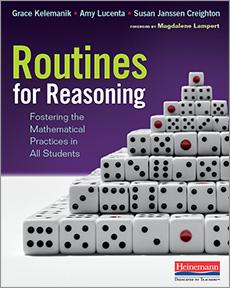 Mathematical Language Routines are structured but adaptable formats for amplifying, assessing, and developing students' language. 

Instructional Routines are specific and repeatable classroom structures that enable all students to engage more fully in learning opportunities that develop their mathematical thinking and reasoning.
Understanding Language SCALE
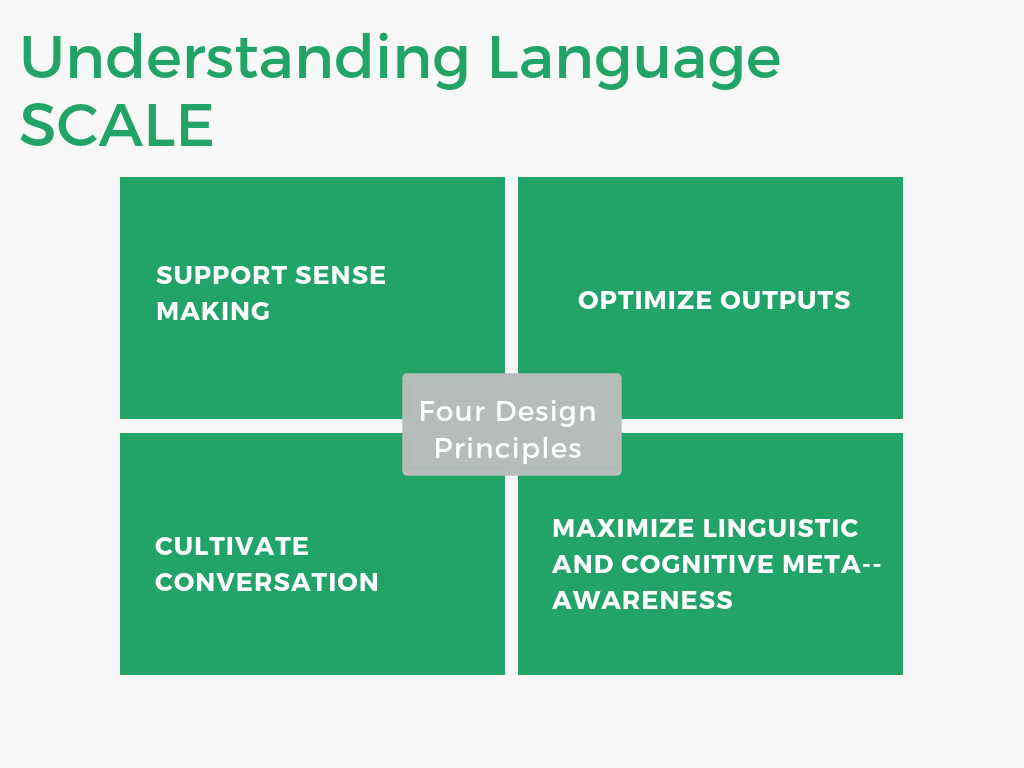 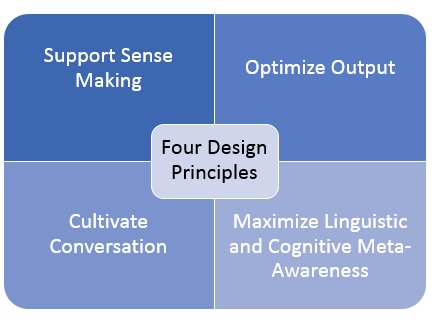 17
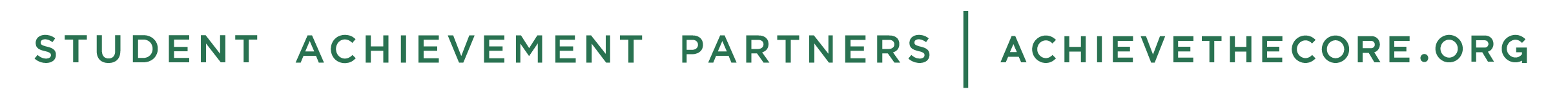 Mathematical Language Routines
MLR 1 – Stronger and Clearer Each Time
MLR 2 – Collect and Display
MLR 3 – Critique, Correct, and Clarify
MLR 4 – Information Gap
MLR 5 – Co-Craft Questions and Problems
MLR 6 – Three Reads
MLR 7 – Compare and Connect 
MLR 8 – Discussion Supports
14
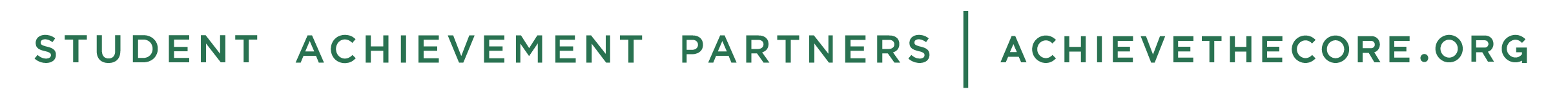 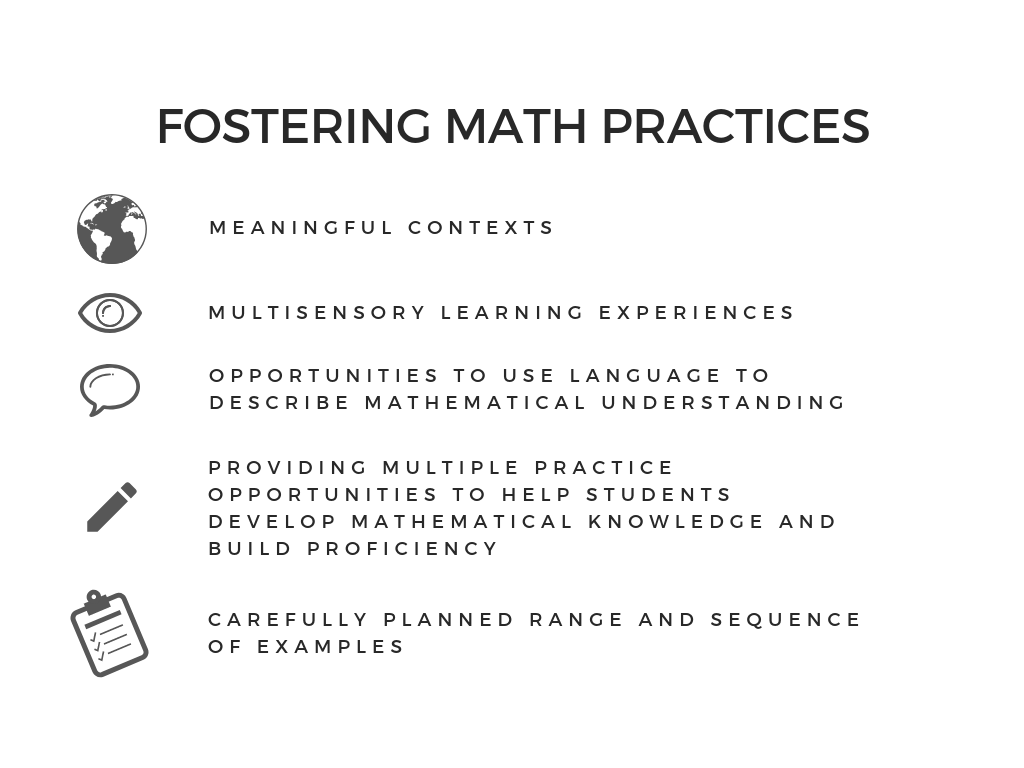 Instructional Routines
Contemplate then Calculate
Capturing Quantities
Connecting Representations
Recognizing Repetition
The 3 Reads
Decide and Defend
16
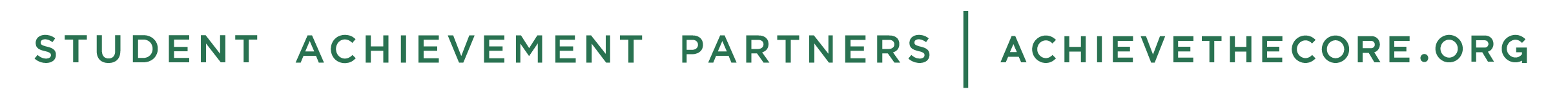 Let’s try one
Purpose: To ensure that students know what they are being asked to do, create opportunities  for students to reflect on the ways mathematical questions are presented, and equip students with tools used to negotiate meaning (Kelemanik, Lucenta & Creighton, 2016). 
This routine supports reading comprehension, sense-making, and meta-awareness of mathematical language. It also supports negotiating information in a text with a partner in mathematical conversation.
Routine: Three Reads
Read the Problem 3 Times
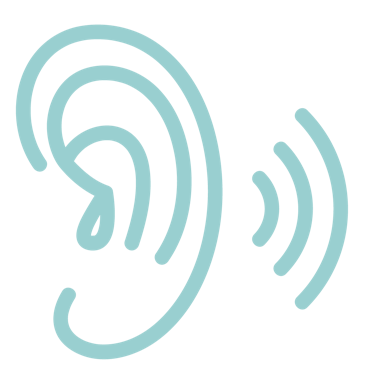 1st Read  What is the problem about?

2nd Read  What is the question?

3rd Read What information is important?
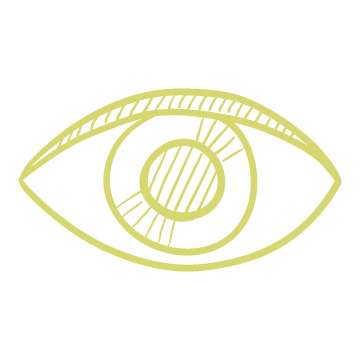 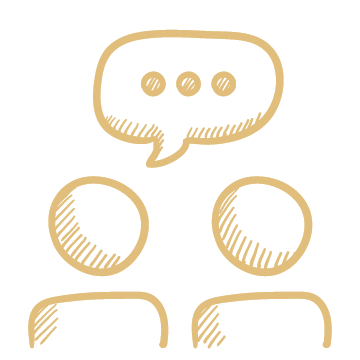 www.fosteringmathpractices.com
1st Read
What is the problem about?
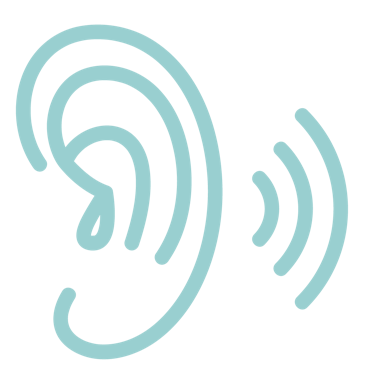 CREATE A PICTURE IN YOUR MIND
19
2nd Read
What’s the question?
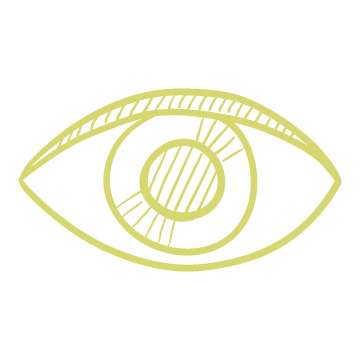 20
What’s the Question?

A box 2 centimeters high, 
3 centimeters wide, and 5 centimeters long can hold 40 grams of clay.  A second box has twice the height, three times the width, and the same length as the first box.  How many grams of clay can it hold?
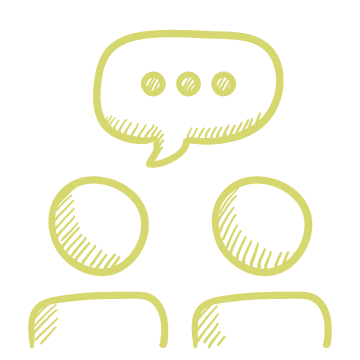 State the question 
in your own words.
What quantity am I trying to find?
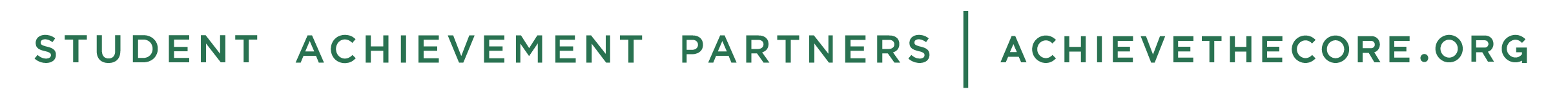 3rd Read
What’s the important information?
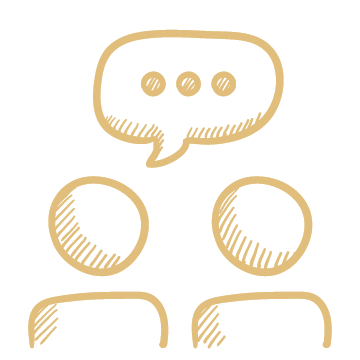 22
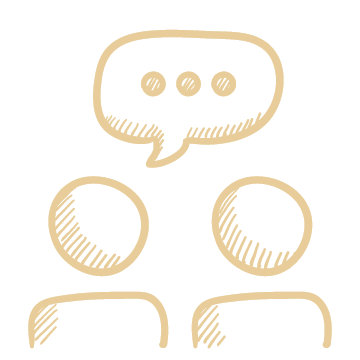 What’s the Important Information?

A box 2 centimeters high, 3 centimeters wide, and 5 centimeters long can hold 40 grams of clay.  
A second box has twice the height, three times the width, and the same length as the first box.  How many grams of clay can it hold?
What are the important quantities?
The number of…
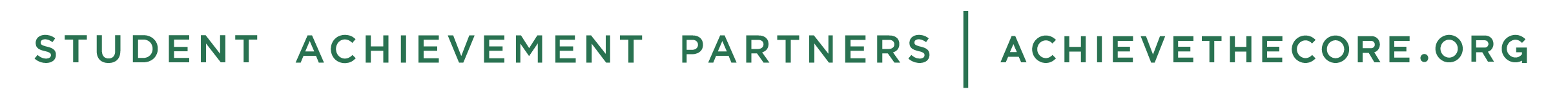 Your Challenge
Choose a task:   www.achievethecore.org/math-tasks
Commit to studying the math routine that is embedded in that task. If possible, try that routine with students or with colleagues sometime in the next 2 months.
Which routine are you going to try. (Poll placeholder)
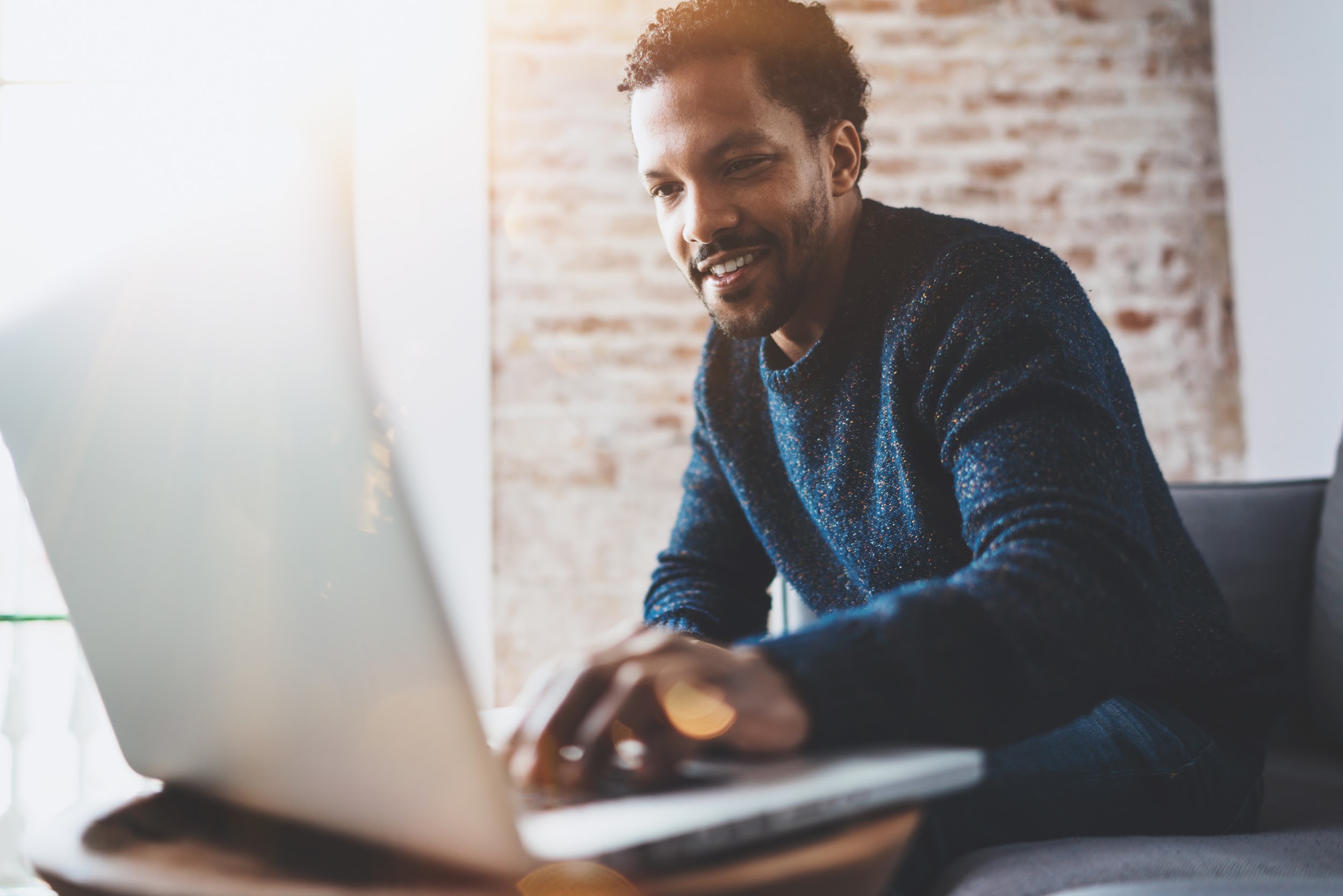 Thank you for joining!

Consider joining a free,  eight-week, virtual mini-course on supporting ELLs with college- and career-ready content.
Thank you for joining us!
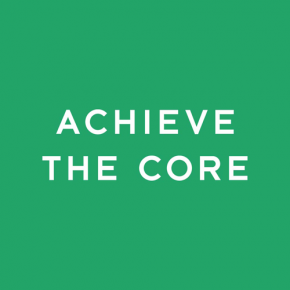 https://achievethecore.org/ca-signup
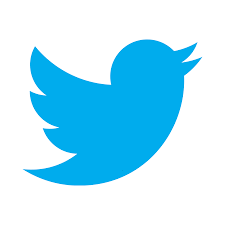 Twitter: twitter.com/achievethecore
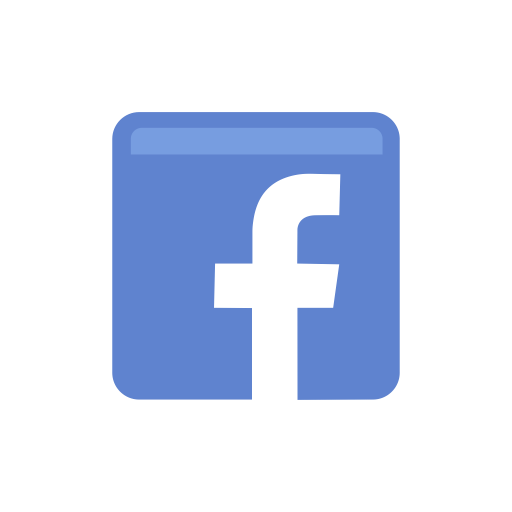 Facebook: facebook.com/achievethecore
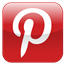 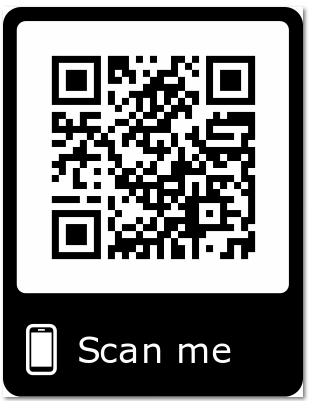 Pinterest: pinterest.com/achievethecore